Методы и инструменты     Бережливого производства                                (Lean manufacturing)
Подготовка (переподготовка) и сохранения  квалифицированных кадров на предприятиях ОПК и машиностроения»
Ищем проблемы, находим и реализуем решения !
г. Екатеринбург, Экспо-Центр, апрель 2016 г.
1
Процессы
(оптимизация процессов)
Люди
(развитие людей  в процессе решения проблем, обучение действием)
Менеджмент
(улучшение системы управления)
ПРОИЗВОДСТВЕННАЯ СИСТЕМА
Общая схема реализации Программы РПС
Реализация этапов программы РПС
Стандартизированная работа
Быстрая переналадка оборудования (SMED)
Система «точно вовремя»
 (JiT,KANBAN)
Всеобщая производственное обслуживание (ТРМ)
Согласован
ные цели программы, сформированные цели проектов
Достижение целей программы. Защита программы
Проект 1
Проект 2
Проект 3
Проект N
Нормативно – техническая документация
Стадии успешного Лин-преобразования (модель Такмена)
Производительность
Прозводительность
Форми-рование
Приход в норму
Шторм
Год 3 – 4
Год 1 – 2
Первые 6 месяцев
5-й год и дальше
5
Ключевые условия успеха
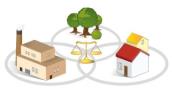 Ориентация на разделяемые истинные ценности и цели, на основе эффективного развертывания политики
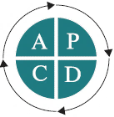 Вовлечение каждого участника Программы в систему непрерывного совершенствования через уважение к людям, обучение действием и ежедневные улучшения на рабочих местах
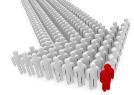 Лидерство руководителей и командная работа межфункциональных команд экспертов и линейного персонала  с единой целью - повышение эффективности бизнес процессов
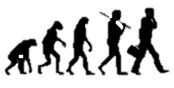 Развитие людей через развитие процессов  в составе проектов, сфокусированных на решение актуальных задач
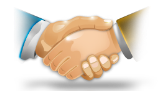 Эффективные двусторонние коммуникации на основе системы пропаганды и мониторинга хода реализации Программы
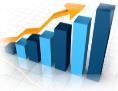 Формирование нового уровня трудовой и управленческой культуры на основе последовательной реализации вышеуказанных принципов
Эффективные решения в ОПК
Реализация программы: 
«Повышение объема выпуска авионики по всей номенклатуре изделий»
Приборостроение
2013 - 2014
Причина инициации проекта
Проблемы предприятия:

Резкое повышение количества заказов продукции различных модификаций и вариантов исполнения, связанных как с глобальным перевооружением армии, так с множественными разработками техники ближайшего будущего, планируемой к выпуску в серийном масштабе.
Существенное увеличение планов при полной загрузке мощностей
Недостаток квалифицированных рабочих
Повышение затрат при мелкосерийном производстве
Сложность комплектации производства агрегатами и деталями в комплекте, покупными изделиями
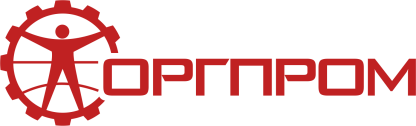 8
Цели проекта
Основные задачи проекта, поставленные заказчиком:
Повышение пропускной способности производства на 70% по всей номенклатуре выпускаемых изделий Механического производства.
Достижение уровня качества ГКО (готовность к отгрузке с первого предъявления) выпускаемой продукции 98%, с текущих 93% по деталям Механического производства.
Создание системы производства, направленной в первую очередь на реализацию концепции поставщик-заказчик.
Создание почвы для развития дальнейшей работы по ПС во всех остальных структурных подразделениях.
Всеобщее обучение персонала
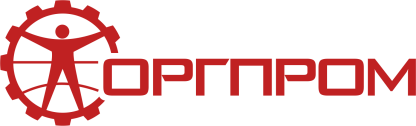 9
Дорожная карта проекта
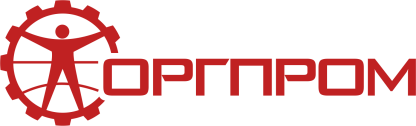 10
Учебный курс
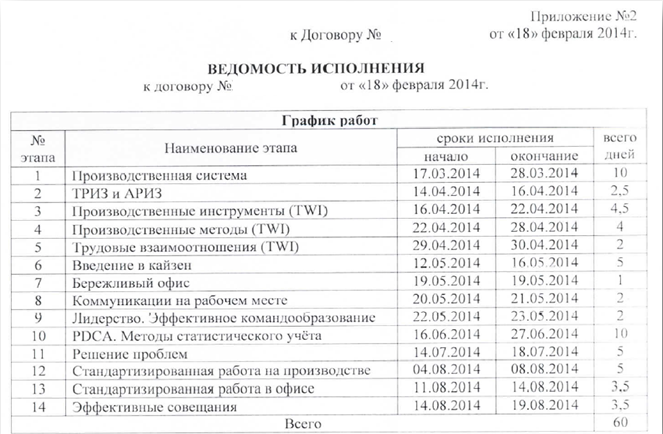 Итогом работы по проекту РПС стало появление учебного курса по инструментам и системам как бережливого производства, так и по эффективным системам управления и коммуникации.
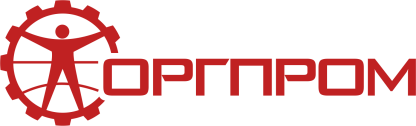 11
Программа РПС
Диагностика
Реализация
Решения
Анализ текущего состояния (КПСЦ)
Оценка производительности оборудования и рабочих мест
Оценка готовности персонала к участию в программе
Выработка решений и разработка программы РПС
Обучение и вовлечение персонала
Запуск «пилотных» проектов
Тиражирование опыта и проектов
Обучено 93 работников и 15 топ-менеджеров компании
Реализовано 19 проектов
Вовлечено в реализацию проектов более 100 человек
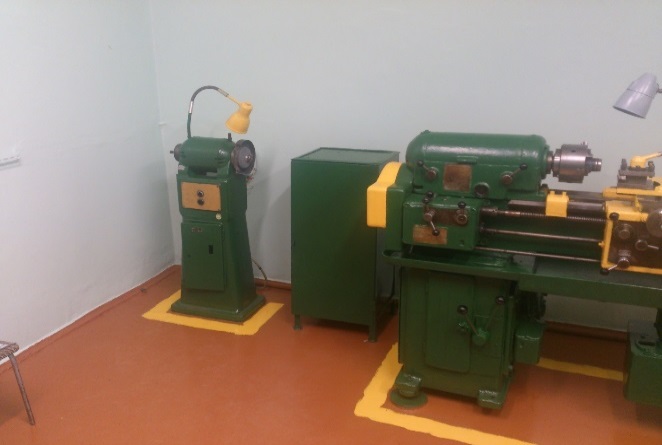 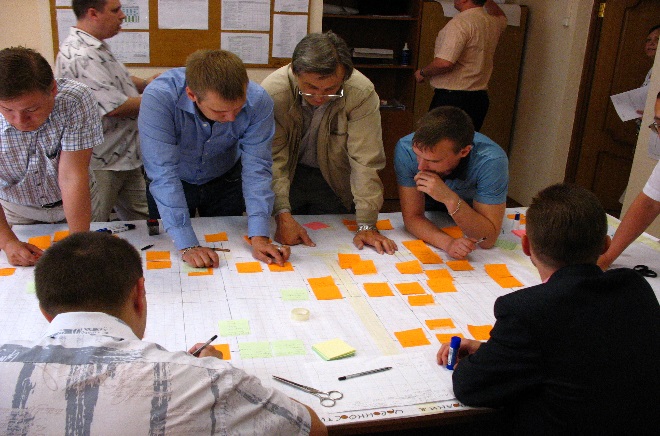 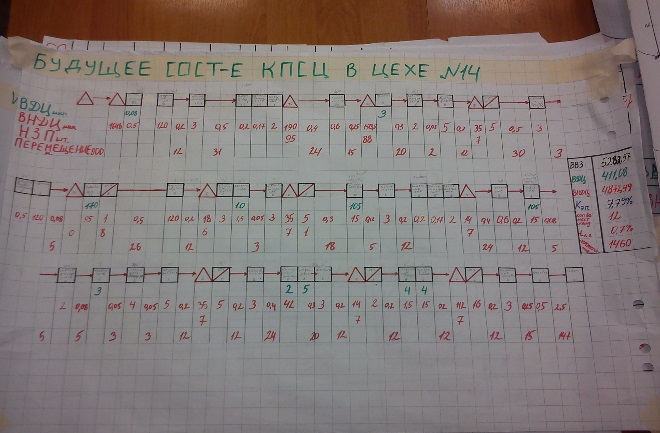 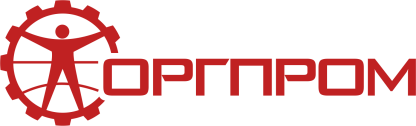 12
Применяемые методики
ТРМ, SMED, OEE
Точно во время – JIT (канбан, супермаркеты, логистика)
Организация потока и ТОС
Обучение действием (TWI)
Стандартизированная работа
Картирование потоков
Инструменты решения проблем
Хосин-Канри
Лидерство
Управляющий комитет по РПС
Кайзен
Культура производства (5С)
Визуальный менеджмент
Основы БП
Миссия
Инструменты БП
Системы БП
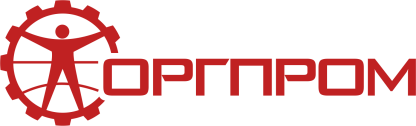 13
Механическое производство
Контрольно-испытательная станция (КИС)
Отдел микротехнологий
Механическое производство
Сборочное производство
Логистическая система предприятия
Результат:
Повышение пропускной способности
Механического производства на 69,3%.
Повышение уровня комплектности 
поставок внутренним заказчикам 
(Отдел Микротехнологий и Сборочное
производство)  на 58%.
Переработка и запуск обновлённой
Системы планирования производства.
Организация системы учёта 
эффективности лимитирующего 
оборудования (ОЕЕ).
Улучшение качества (показатель ГКО) 
по МП до 97,2%
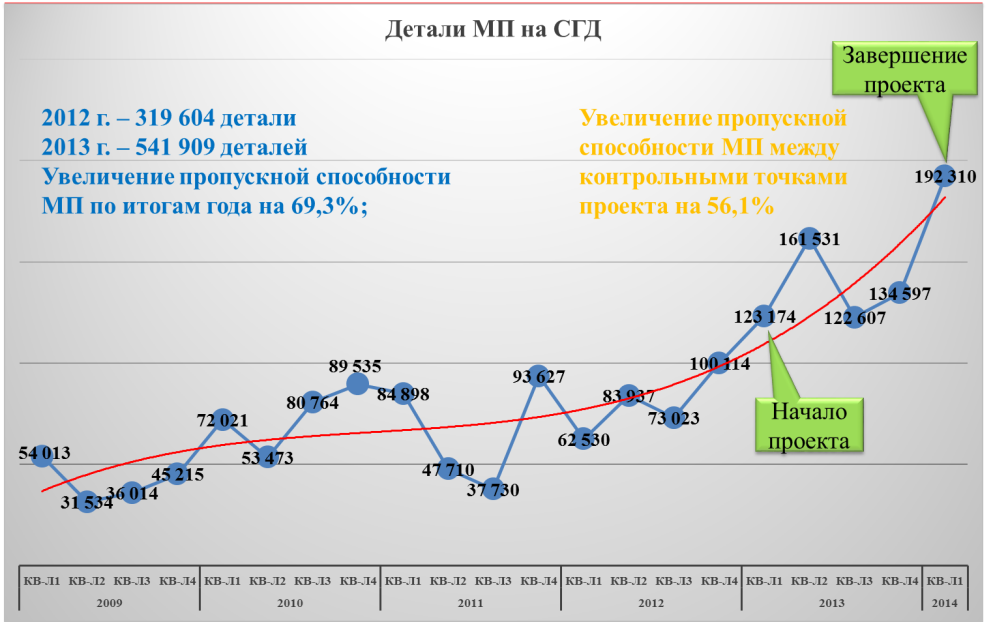 Среднее сокращение норматива на выполнение операции при организации ячеек и проведении работ по стандартизации – 40%.
Экономическая эффективность от реализации проекта по ячейкам в МП – 3,6 млн. руб. при прямых затратах 10,0 тыс. руб. ROI – 35900,0%
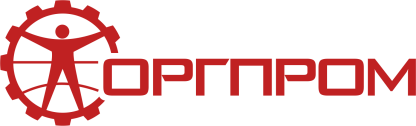 14
Отдел Микротехнологий
Контрольно-испытательная станция (КИС)
Отдел микротехнологий
Механическое производство
Сборочное производство
Логистическая система предприятия
Результат:
Повышение пропускной способности
Отдела Микротехнологий на 60%.
Организация системы учёта 
Эффективности лимитирующего 
оборудования (ОЕЕ).
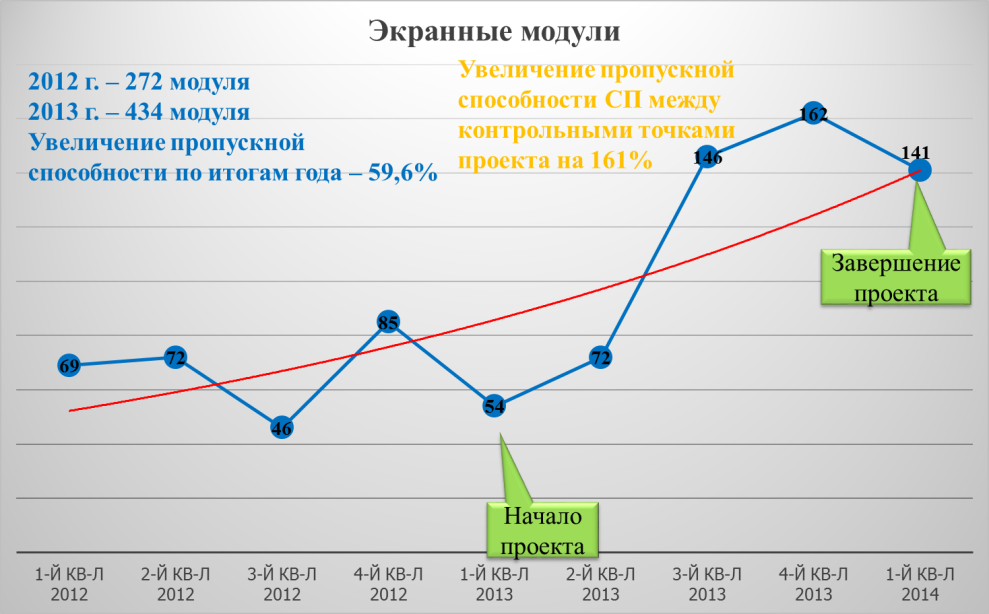 Инициация проекта по организации единой ремонтной службы по оборудованию в рамках всего производственного комплекса на базе ремонтной службы Отдела Микротехнологий. Расчётный результат по проекту – снижение доли, с 43% до 31%, оборудования переданного на обслуживание в аутсорсинг и как следствие повышение общей эффективности ремонта оборудования и экономическая эффективность проекта.
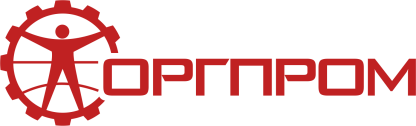 15
Сборочное производство
Контрольно-испытательная станция (КИС)
Отдел микротехнологий
Механическое производство
Сборочное производство
Логистическая система предприятия
Результат:
Повышение пропускной способности
Сборочного производства на 51%.
Организация системы учёта эффективности
лимитирующего оборудования (ОЕЕ).
В рамках проекта было подготовлено и 
Утверждено распоряжениями по предприятию
10 методических пособий по всем основным
 инструментам и системам РПС, 
Актуализированных в соответствии с 
Условиями данного предприятия.
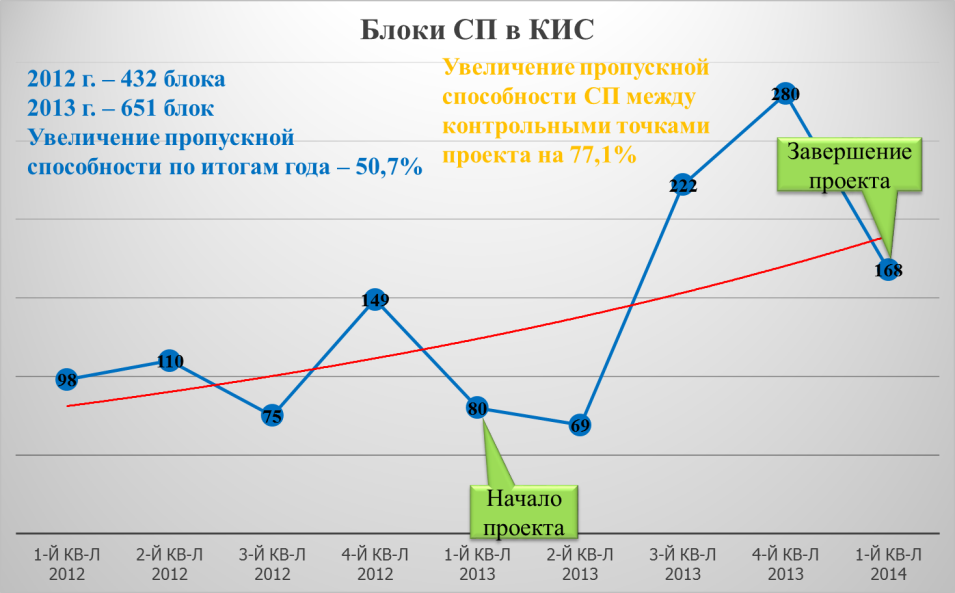 Совершенствование процесса транспортировки изделий и упаковки не требующих проверки по параметрам в КИС и СП. Совершенствование процесса передачи изделий минуя склад ОК на территории КИС после проверки по параметрам. Экономическая эффективность проекта – 664 тыс. руб.
Совершенствование процесса подготовки к ремонту  стендов КИС. Экономическая эффективность 
проекта – 200,0 тыс. руб.
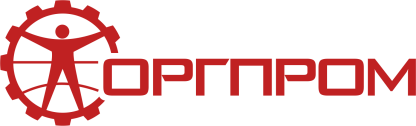 16
Внутренняя логистика
Контрольно-испытательная станция (КИС)
Отдел микротехнологий
Механическое производство
Сборочное производство
Логистическая система предприятия
Результат:
Изменение системы внутренней логистики.
Организация супермаркета заготовок в МП.
Инициализация развития института транспортных 
рабочих в МП.
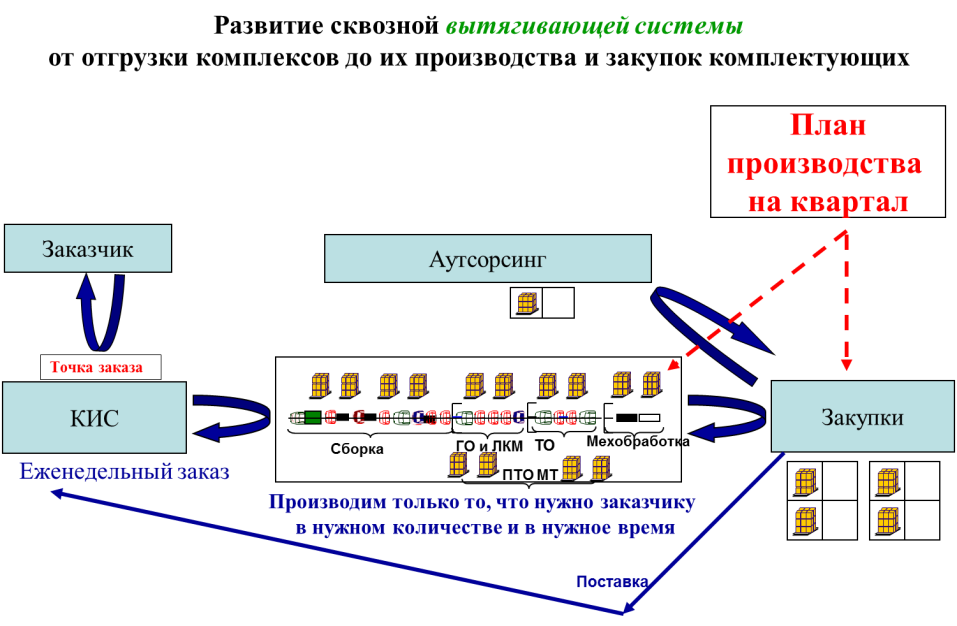 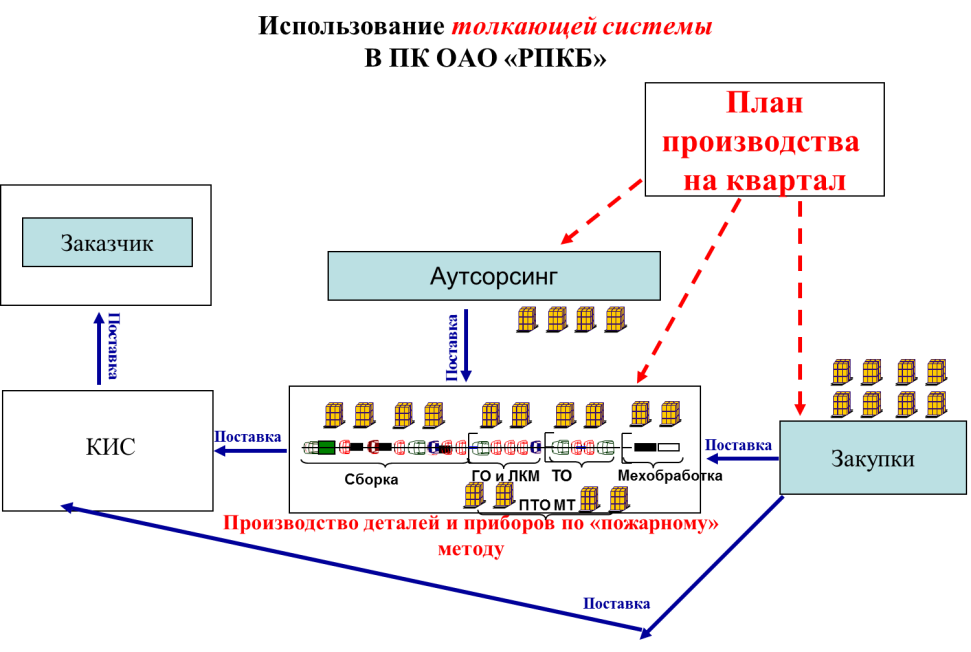 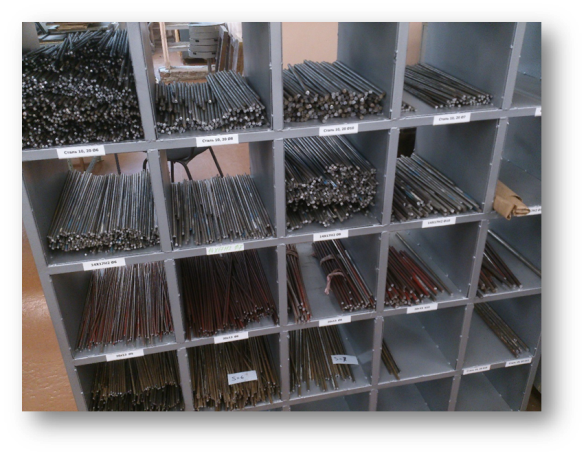 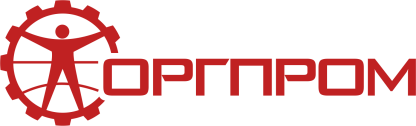 17
Контактная информация
Вершины осилит идущий…
www.orgprom.ru – главный сайт ГК «Оргпром» - устойчивое развитие производственных систем
БАРАНОВ Алексей Витальевич, генеральный директор – abaranov@orgprom.ru
КОЛТАШОВ Станислав Николаевич, исполнительный директор –ksn@orgprom.ru
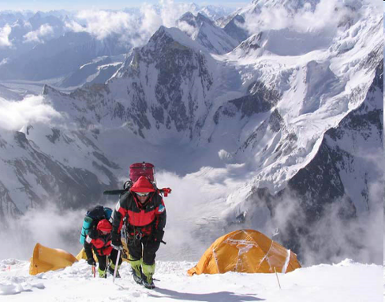 … с правильными навыками,
снаряжением и проводником
Адрес: 620144, Россия, Екатеринбург, ул.Айвазовского, 53
Почтовый адрес: 620144, Екатеринбург, а/я 459
Тел.: (343) 2222 120, 8 800 2000 915 (бесплатный звонок по России)
Электронная почта: office@orgprom.ru